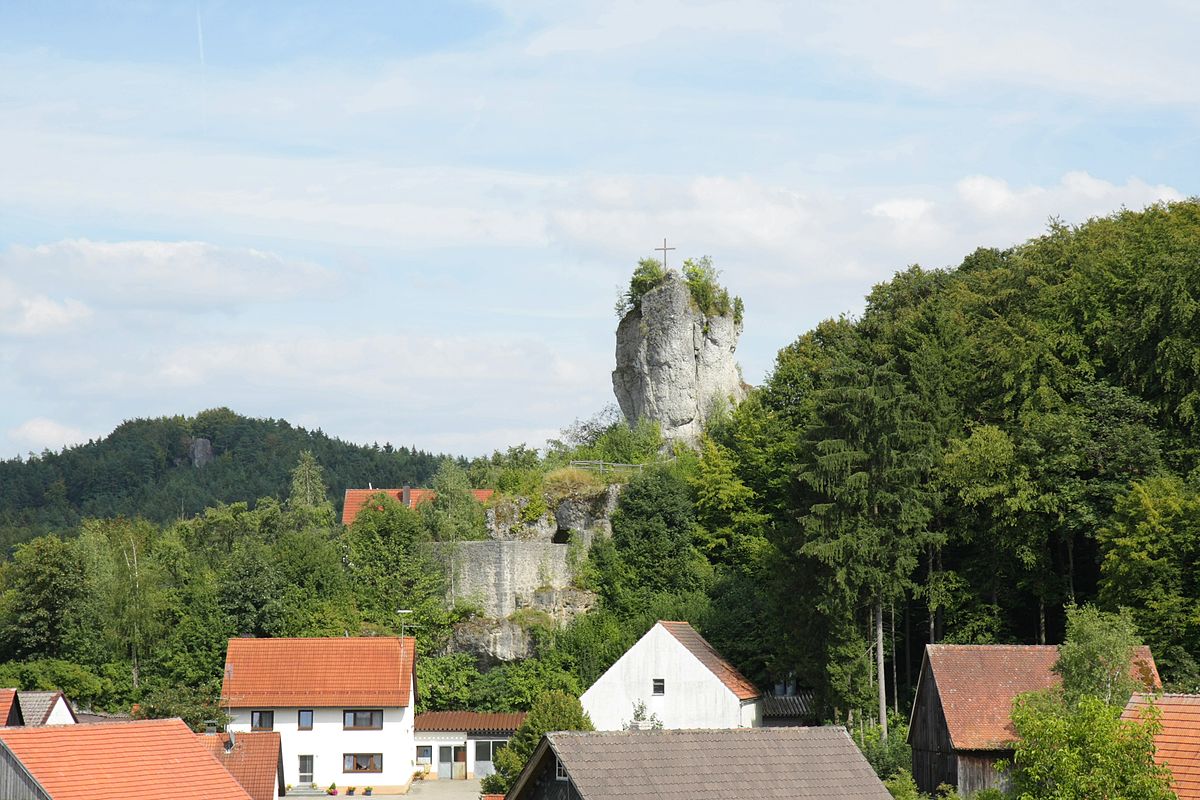 3. Reactor Neutrinos
3.2 Reactor Neutrino Physics
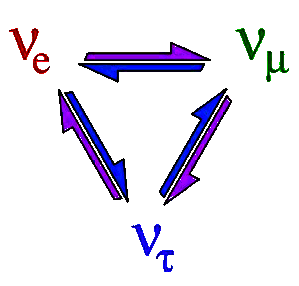 Achim Stahl, 4.Oct‘18
1
Achim Stahl – RWTH Aachen University – JARA-FAME
Neutrino Oscillations
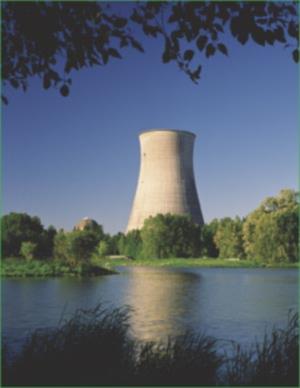 Flavour
Eigenstates
Mass
Eigenstates
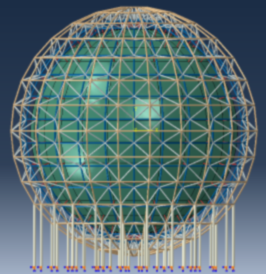 How neutrinos
propagate
How neutrinos
interact
2
Achim Stahl, 4.Oct‘18
[Speaker Notes: Neutrino-Oscillations: The PMNS-Matrix]
Neutrino Oscillations
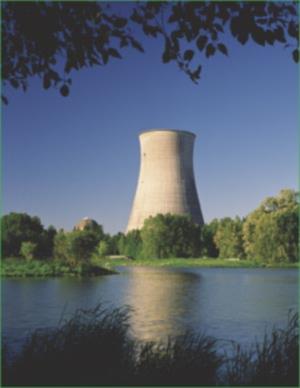 Flavour
Eigenstates
Mass
Eigenstates
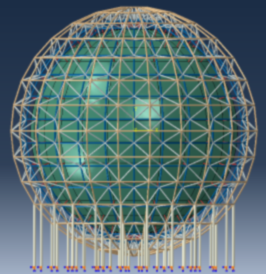 How neutrinos
propagate
How neutrinos
interact
3
Achim Stahl, 4.Oct‘18
[Speaker Notes: Neutrino-Oscillations: The PMNS-Matrix]
Oscillation Pattern
Achim Stahl, 4.Oct‘18
4
[Speaker Notes: Sources and oscillation lengths]
Oscillation Pattern
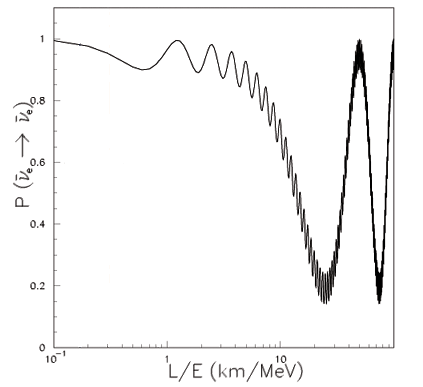 atmospheric
frequency
solar frequency
Achim Stahl, 4.Oct‘18
5
[Speaker Notes: Sources and oscillation lengths]
Oscillation Pattern
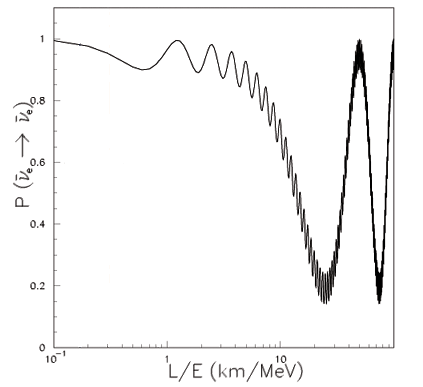 near
far
current experiments
KamLAND
next generation
Achim Stahl, 4.Oct‘18
6
[Speaker Notes: Sources and oscillation lengths]
Oscillation Pattern
leading terms:
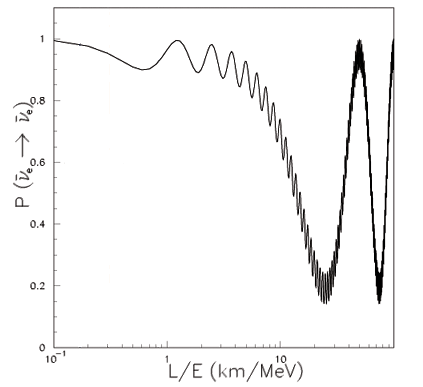 near
far
current experiments
KamLAND
next generation
Achim Stahl, 4.Oct‘18
7
[Speaker Notes: Sources and oscillation lengths]